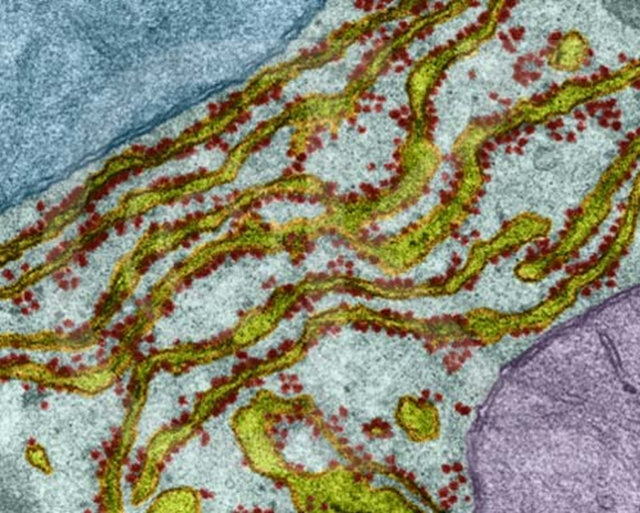 Endoplasmic Reticulum 
Is like a super small and intricate highway system in the cell because it moves things around.
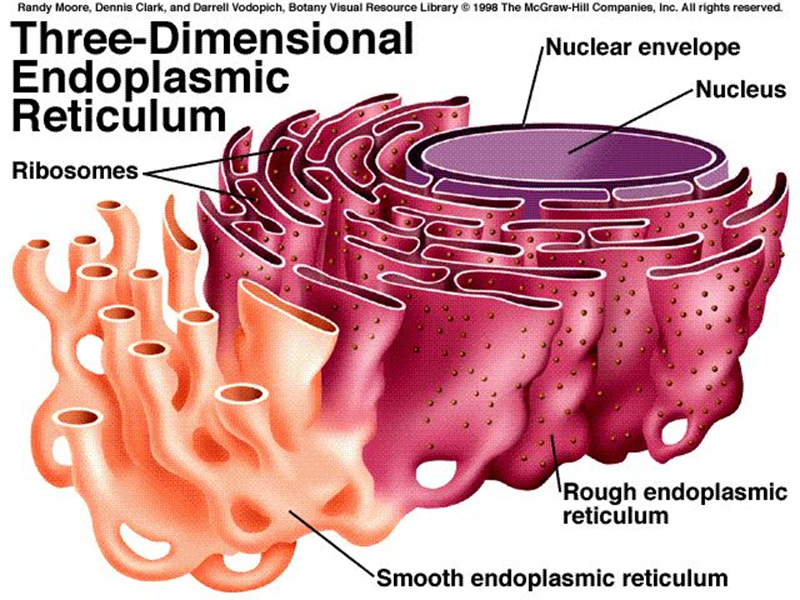 -Often referred to as ER…it    
  can be smooth (without 
  ribosomes) or rough 
  (with ribosomes).
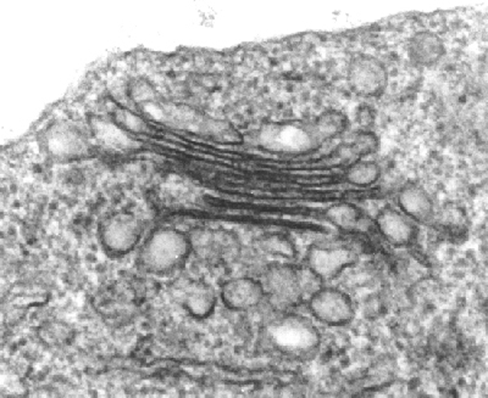 Golgi body or 
    Golgi apparatus 
is often compared to a post office. This is because materials made by the cell (i.e. proteins, lipids, etc.) are packaged, labeled, and shipped off to other areas of the cell  from here.
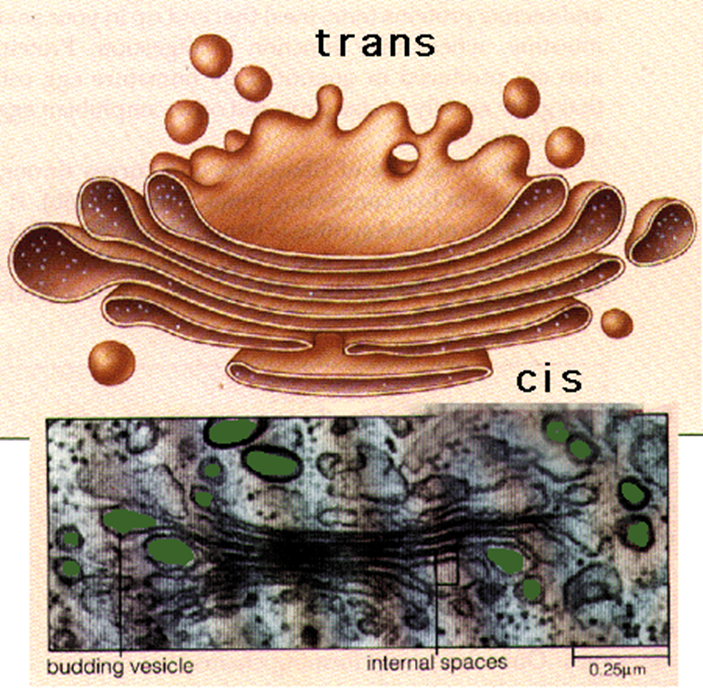 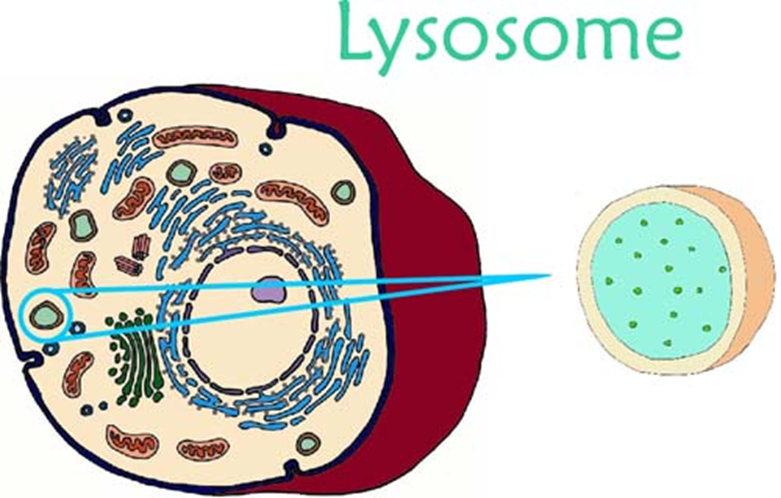 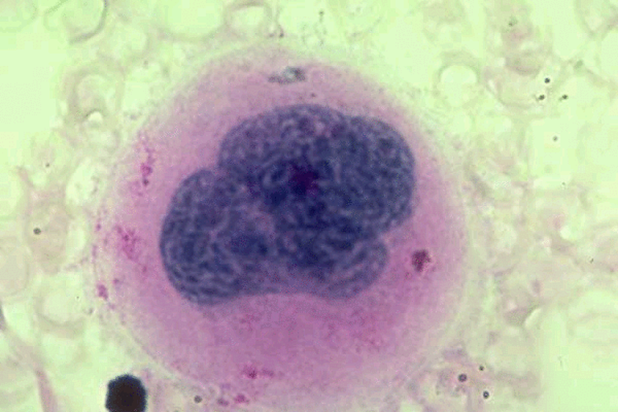 Lysosomes 
like the custodians of the cell.  
    They will seek out and destroy any
    and all waste inside the cell.
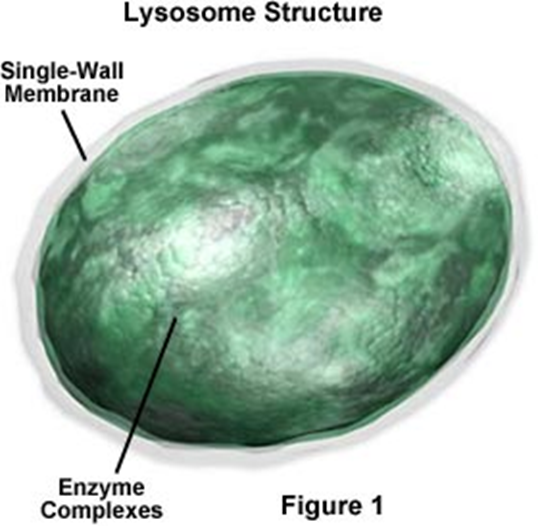 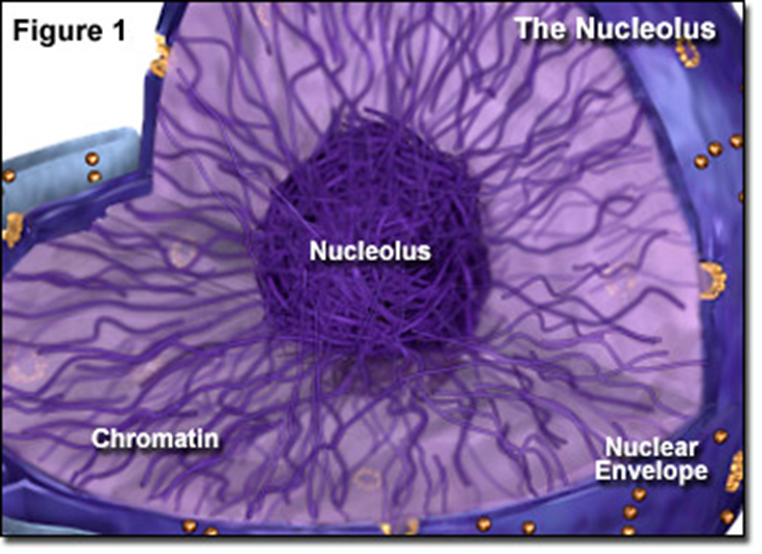 Nucleolus 
hides out inside the nucleus with the chromatin and manufacture all the ribosomes.  
It does NOT contain the DNA.
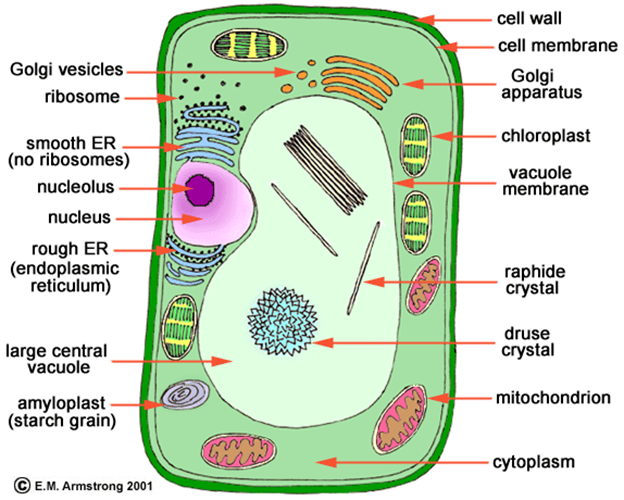 Ribosomes
without them, no cell would be able to make any proteins. Ribosomes translate the genetic codes to make proteins.  Of course, the nucleus tells the ribosomes which ones to make…but they are very important nonetheless.
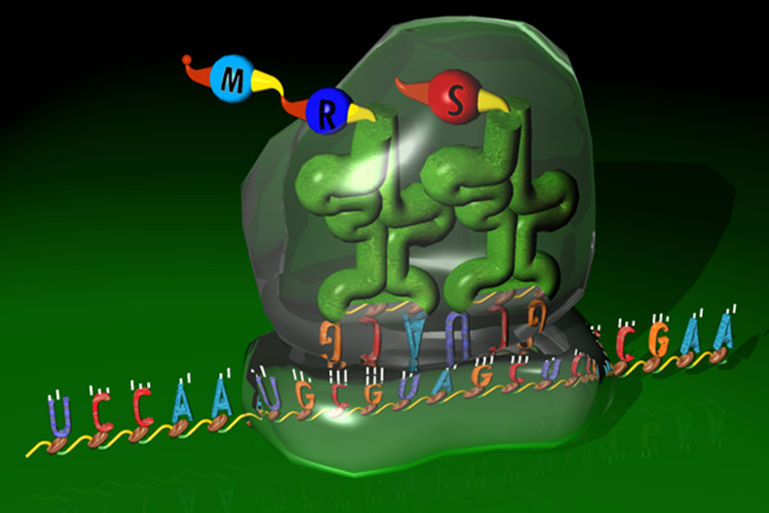 Proteins 
are vital to every living thing and are actually responsible for how an organism looks, behaves, performs their life processes, etc.  
The code for 
           making proteins 
           is housed in the 
           DNA of every 
           cell and basically
           tells that cell 
           what kind of cell
           to be.
How are plant and animal cells alike?  How are they different?
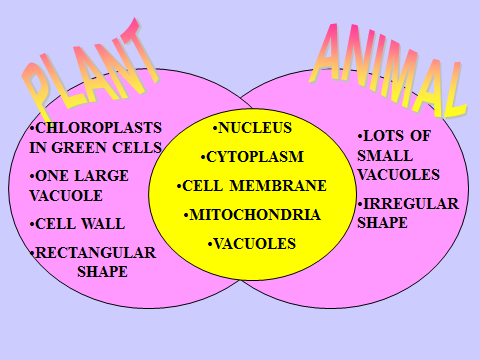